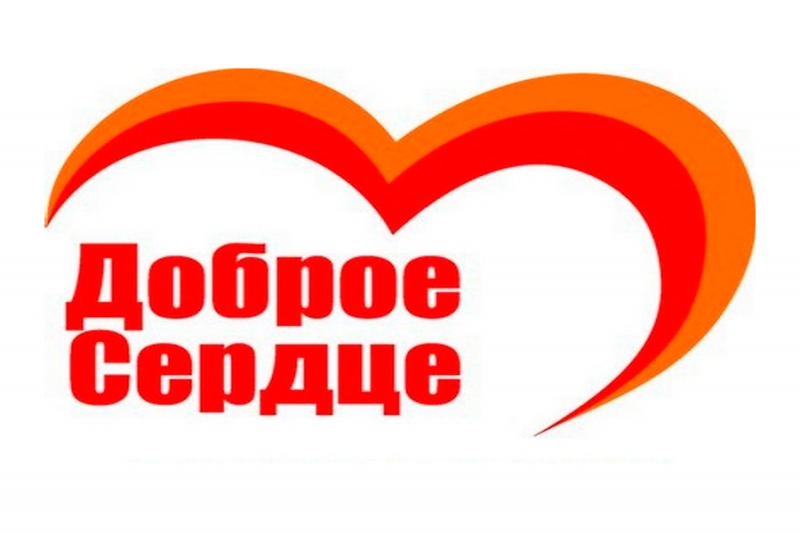 Проект о волонтерах и для волонтеров
Для чего создан проект
В период пандемии  коронавируса большую значимость и силу приобрело волонтерское движение.
 Информация о результатах добровольческой деятельности широко освещается, но мало известно о  самих волонтерах. 
 Проект “Доброе сердце” направлен на то, чтобы как можно больше жителей узнало о своих земляках-волонтерах, их добрых делах. 

  ,
Цели проекта
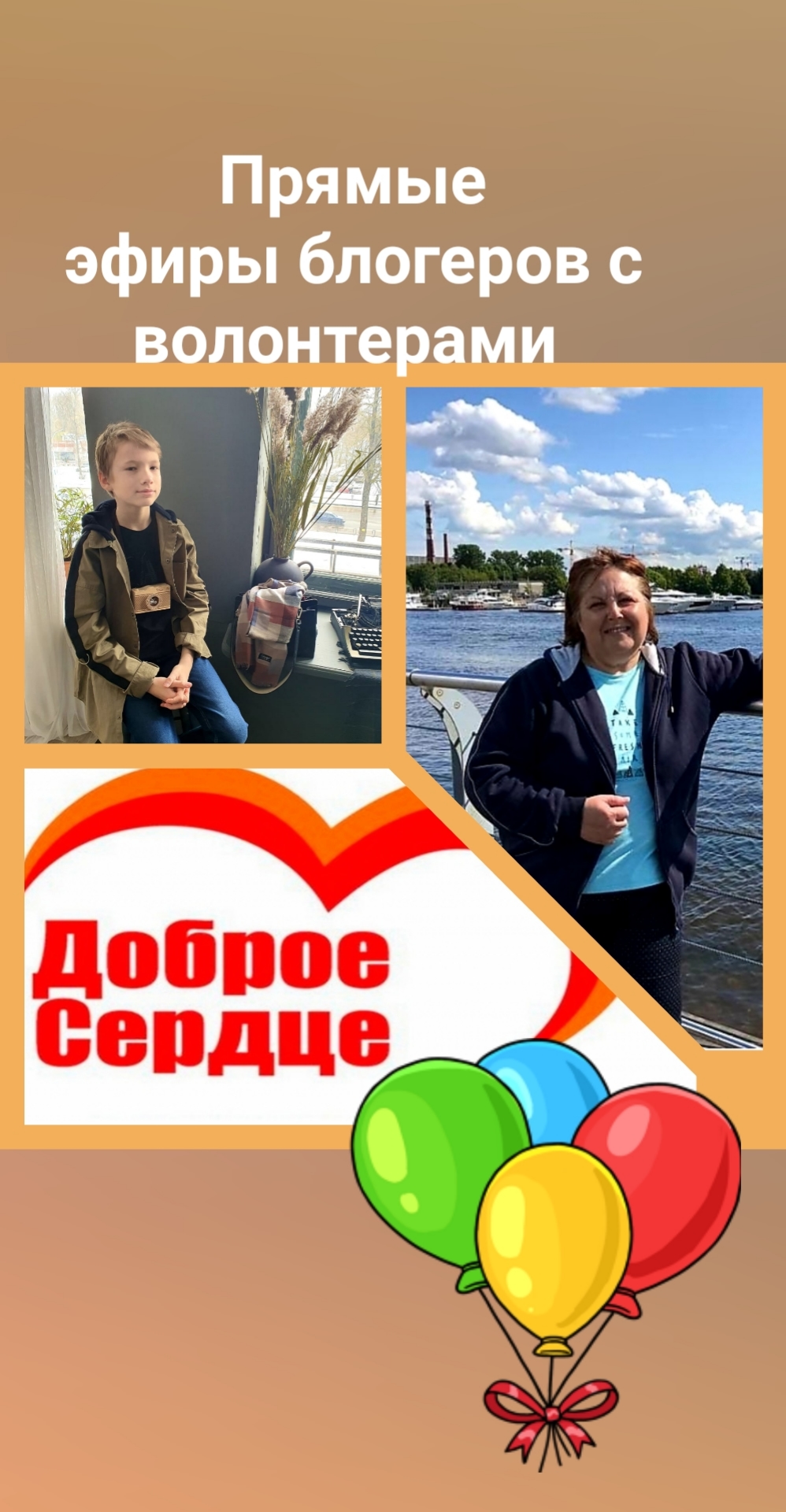 - В рамках  проекта "Доброе сердце" познакомить жителей Брянской области с волонтерами Брянщины и  добровольцами, которые занимаются оказанием помощи людям в период пандемии коронавируса.  - Организовать на базе  существующей Медиашколы «Я Инстаблогер32» возможность прямого общения с волонтерами,  - Создать онлайн-площадку для добровольцев, на которой они могут рассказать о своей деятельности, найти  возможности для сотрудничества, привлечь к работе новых волонтеров.
Реализация
Проект реализуется в режиме онлайн.
 через популярные социальные сети.  Ученики Брянской  медиашколы "ЯИнстаблогер32", дети и подростки 10-14 лет, выходят в прямые эфиры и приглашают в онлайн-студию волонтеров Брянской области, людей самых разных профессий, возраста, социального статуса. В беседах идет речь, прежде всего о волонтерской деятельности,  затрагиваются разные вопросы, но во главе угла стоит личность человека, который стал волонтером
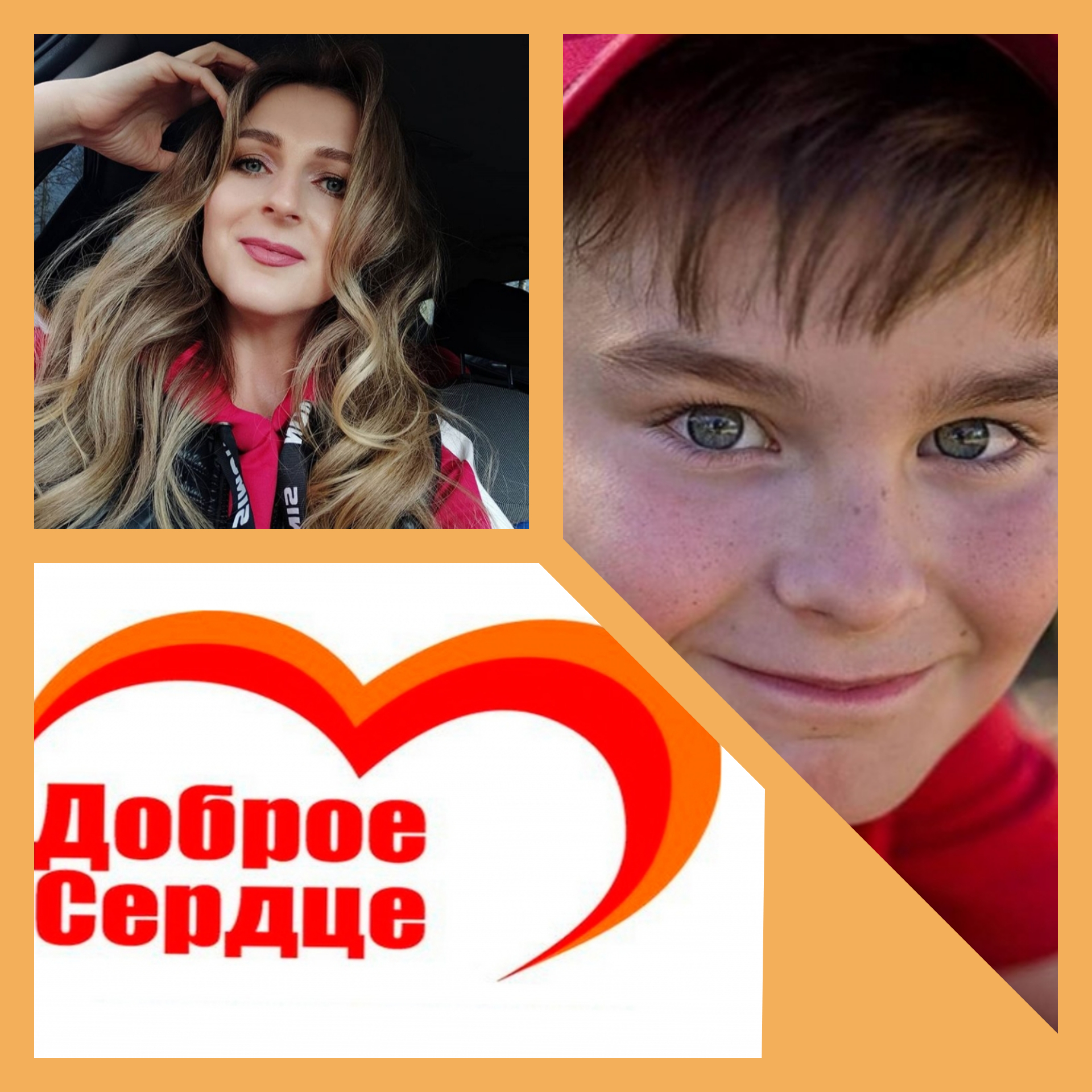 Как все происходит
1 Дети беседуют с волонтерами во время  прямых эфиров
2 Раскрывают личность гостя
3 Узнают о волонтерской 
деятельности
4 Каждый эфир  широко
анонсируется в соцсетях
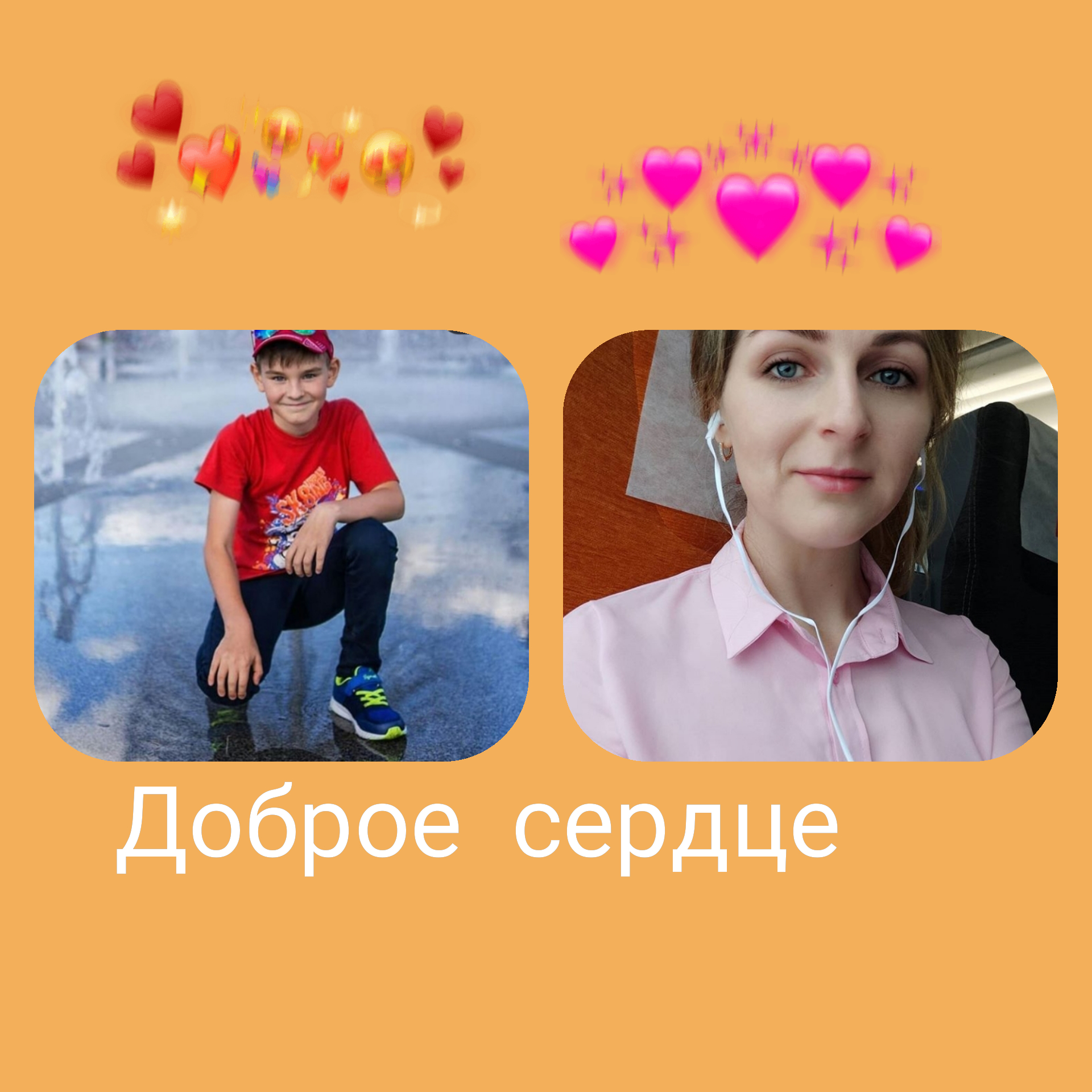 Что получают участники проекта
Навыки публичных выступлений, уверенность в себе, журналистские компетенции;
Новую информацию;
Возможность  рассказать о себе, принять участие в добровольческой деятельности,
Профориентацию
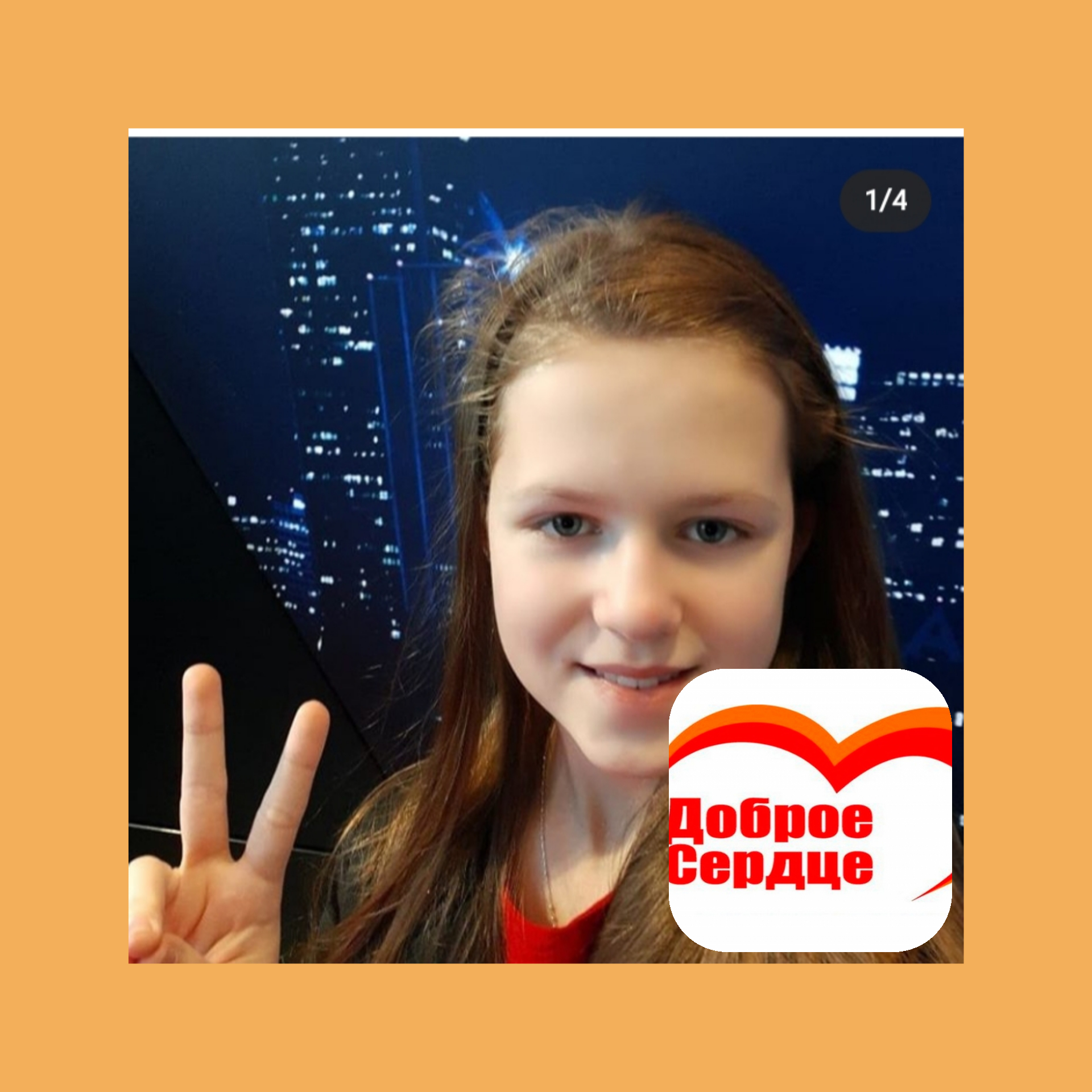 Ожидаемые результаты
- провести не менее 20 прямых эфиров с добровольцами Брянской области; - вовлечь в  постоянную работу создаваемой онлайн-площадки "Доброе сердце" не менее 10  НКО и организаторов добровольческой деятельности;
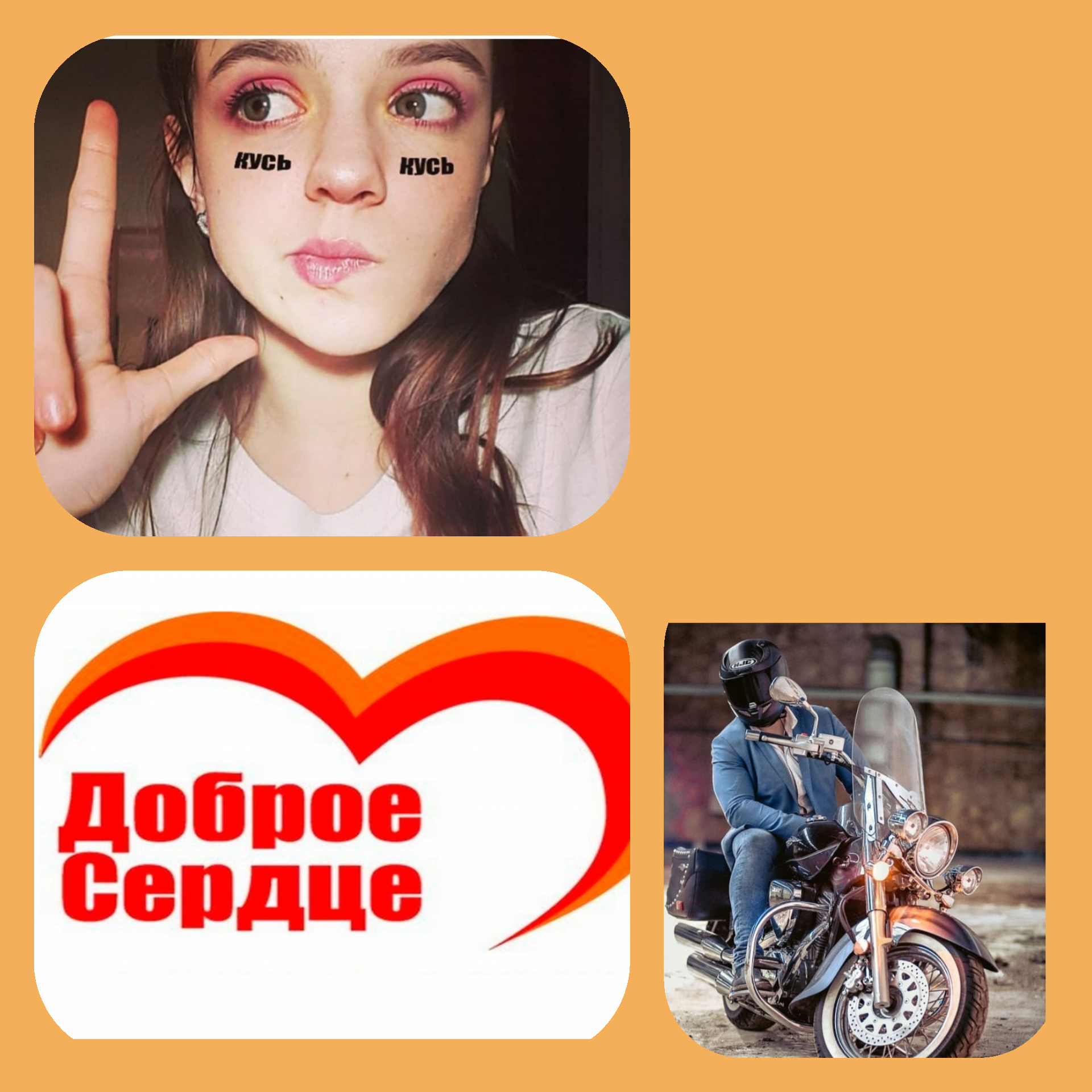 Ожидаемые результаты
- опубликовать не менее 50 материалов о добровольцах Брянщины в социальных сетях и интернет-сми - подготовить образовательные видеокурсы для волонтеров по правилам поведения в эфире и ведения своих информационных ресурсов
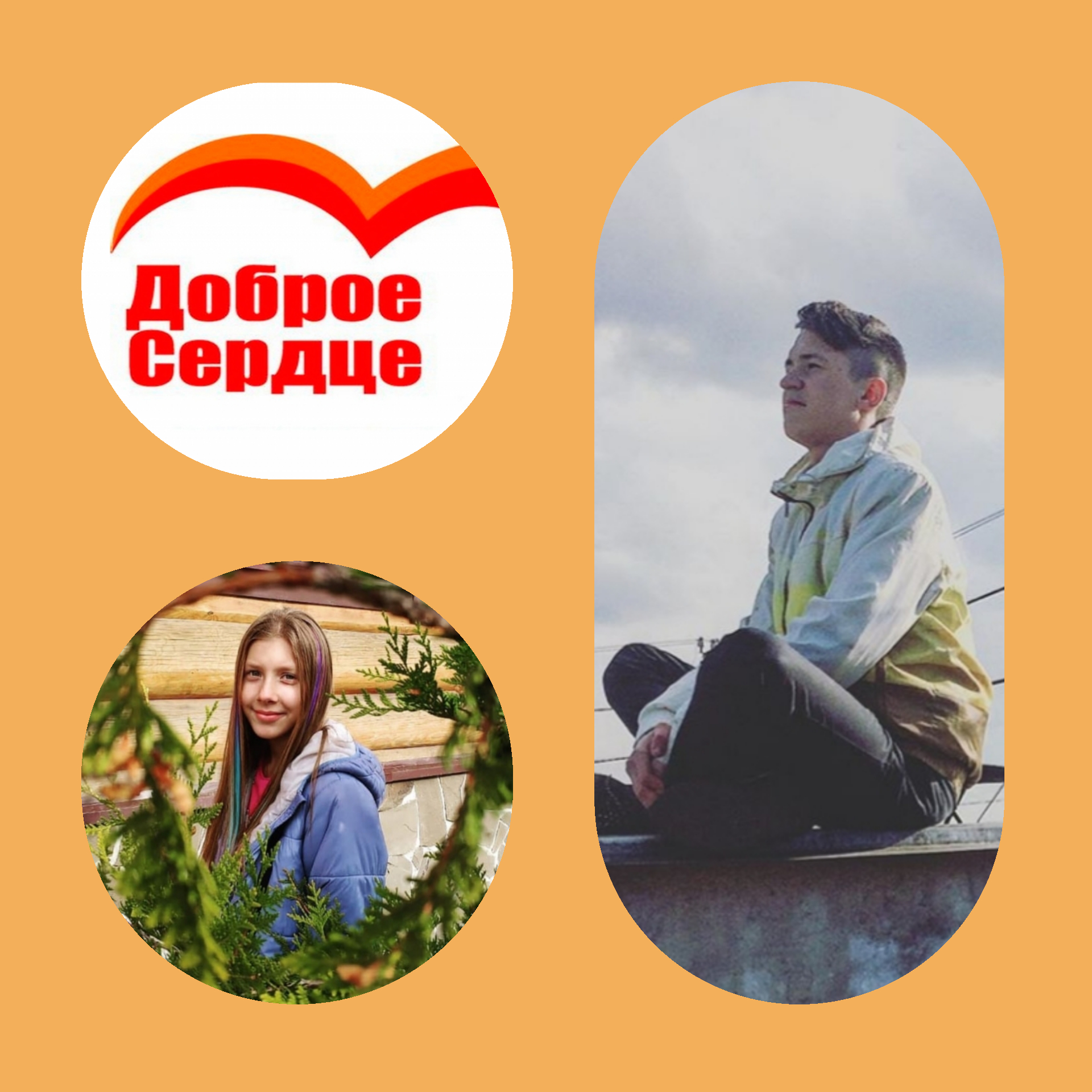 Необходимо для дальнейшей реализации проекта
Ноутбук для монтажа  и онлайн-трансляций
Цифровой фотоаппарат
 Оборудование ( штатив, микрофон, хромокей)
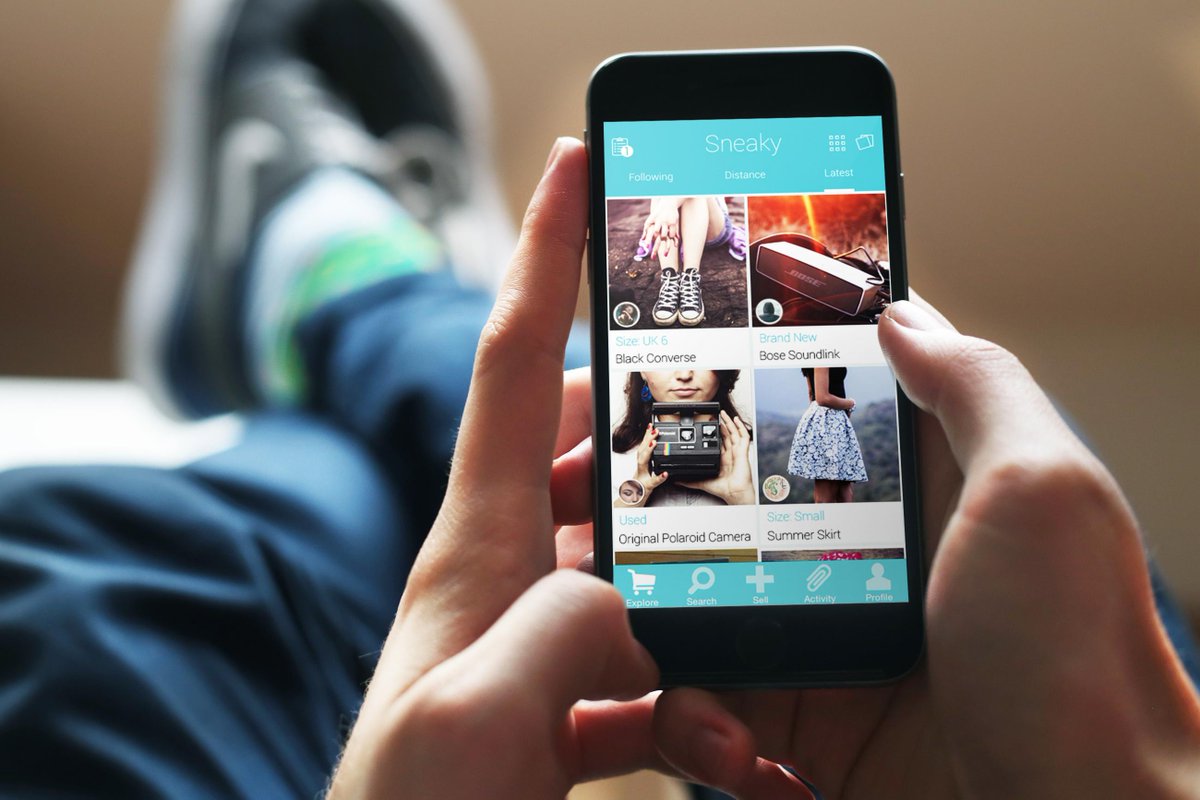 Организаторы и партнеры
1 АНО “Творческая мастерская Визард” 
2  Центр по развитию добровольческого
 движения и общественных инициатив 
Брянской области.
Некоммерческие организации и волонтерские объединения 
Ученики Медиашколы «Я Инстаблогер32»
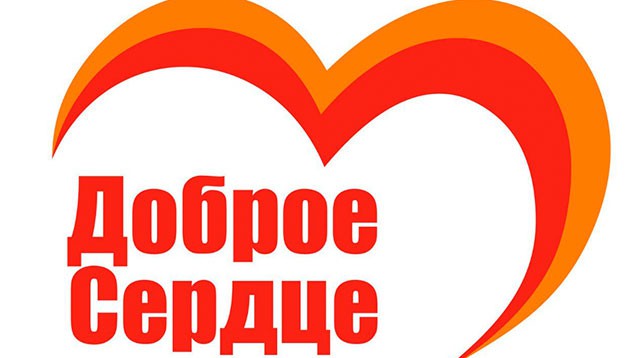 Автор проекта “Доброе сердце”
СТРУМЕНСКАЯ
Ирина Александровна

Журналист, волонтер
Директор АНО «Визард»
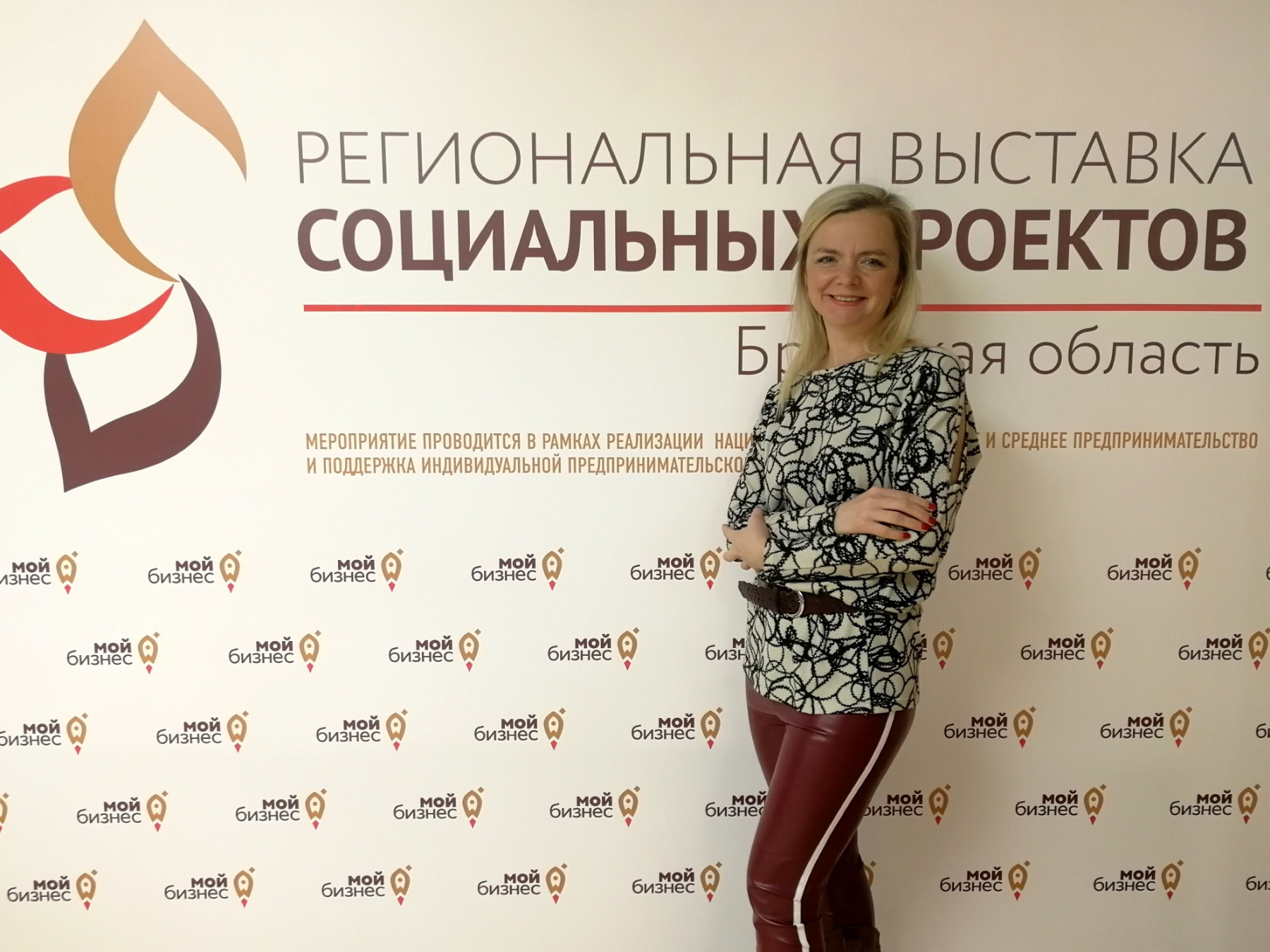